Update Digitale Projekte
Kennzahlen: 	>21.000 Twitter-Follower | 35,9 Mio. Downloads | 640.000 Warnende
	>7000 Warnende/Tag >90.000 empfangene Warnungen/Tag

Entwicklung: 	Mitnutzung der Luca-QR-Codes

Kommunikation: 	Luca
Blog und FAQ
Thread (200.000 Impressions, 1600 Likes, 500 RT …)
Themenseite
Bürger- und Presseanfragen
Starkes Medienecho (dpa, Spiegel, tagesschau, heise usw.)
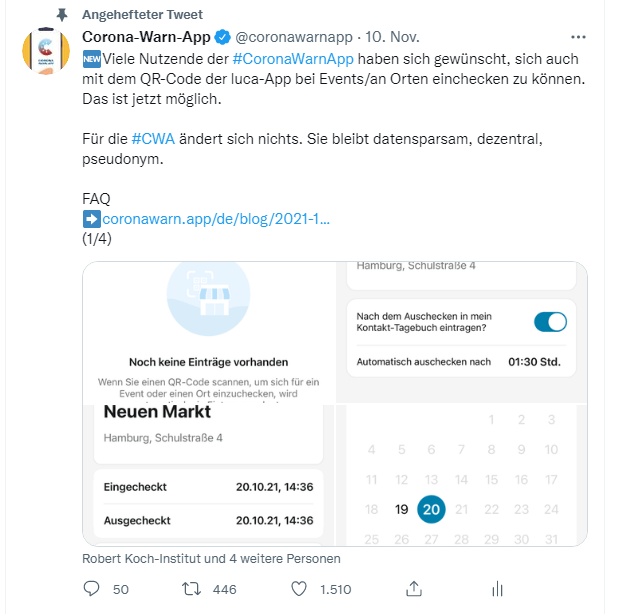 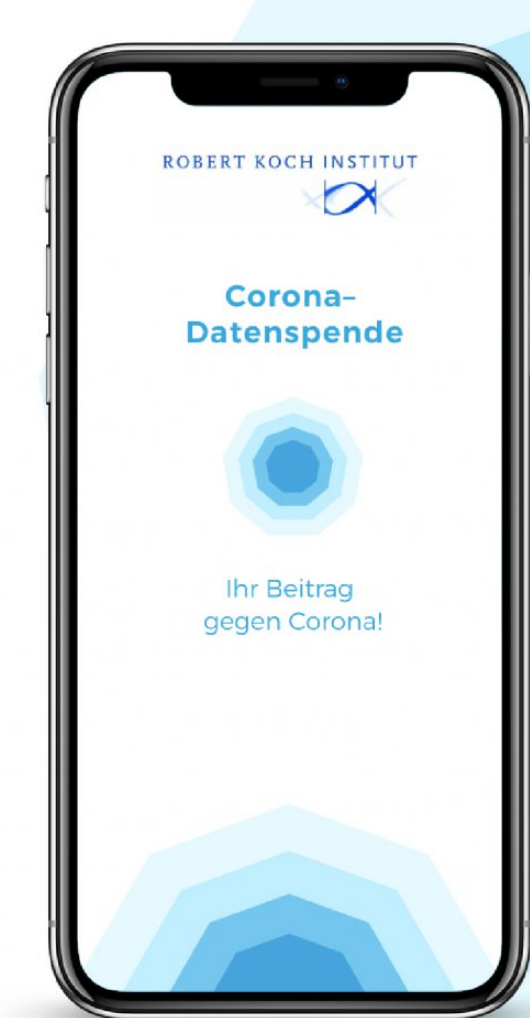 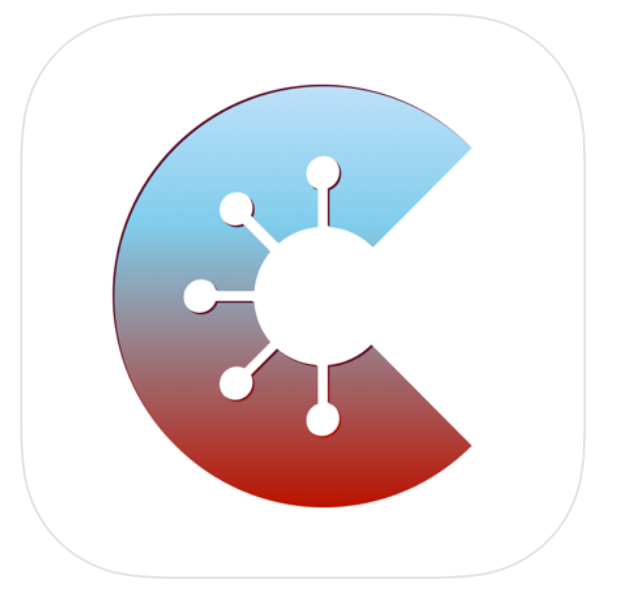 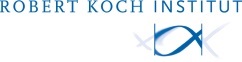 Kennzahlen:	> 130 Mio. DCC (Stand 10.11.)
	CovPass-App: >23,8 Mio. Downloads (Stand 10.11.)
	CovPassCheck-App:  702.363 Downloads (Stand 10.11.)

Entwicklung:	Version 1.12 (Booster-Notification)	
Kommunikation:    Workshop Check-App Kommunikation geplant
	Anstieg Anfragen von LKA, Landespolizei bzgl. gefälschter Impfnachweise
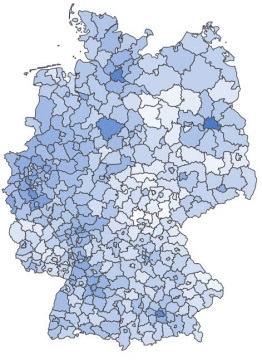 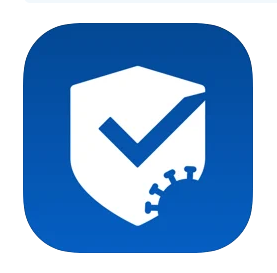 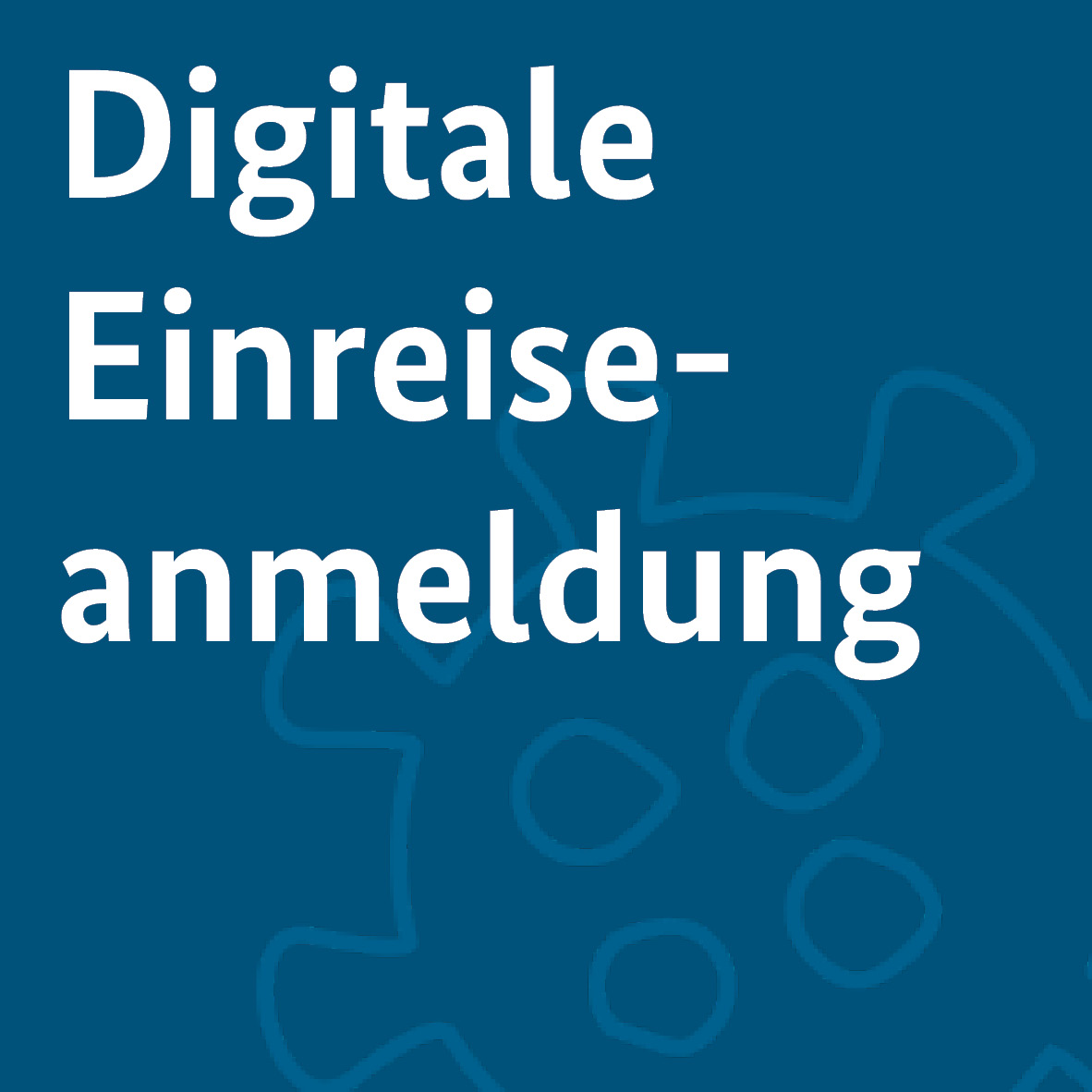 Kennzahlen: 	1 Jahr DEA	< 40.000 Anmeldungen pro Tag | > 16,4 Mio. Anmeldungen seit 11/2020
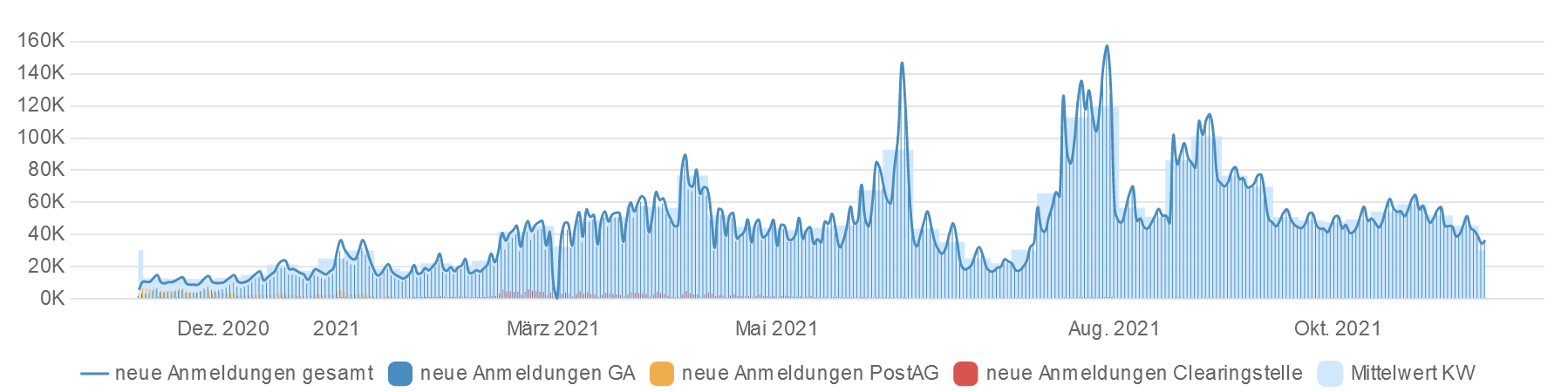 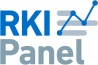 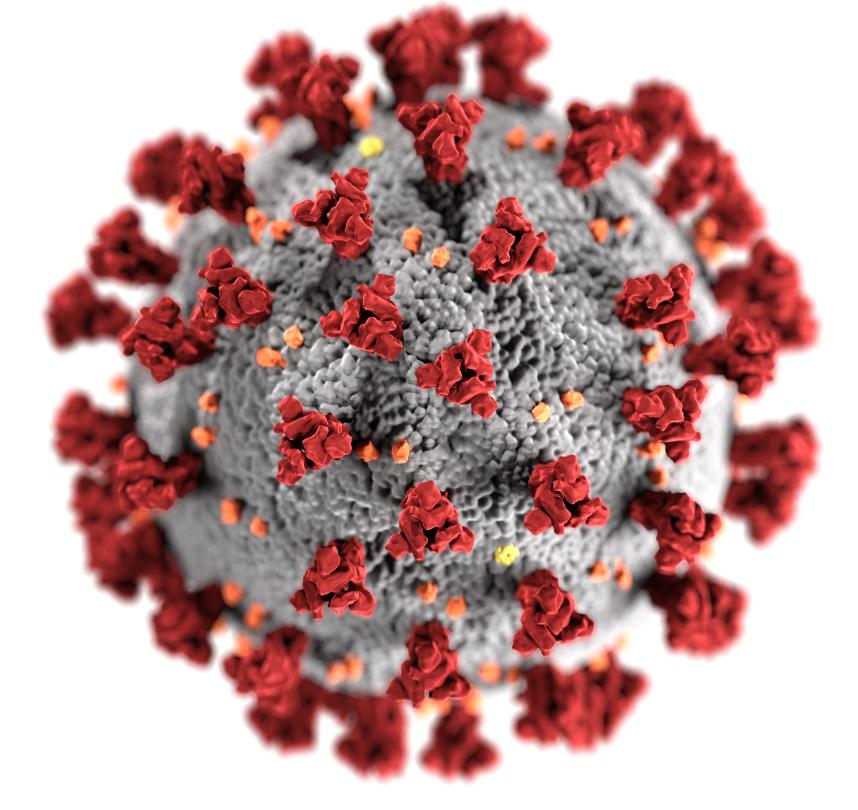 12.11.2021